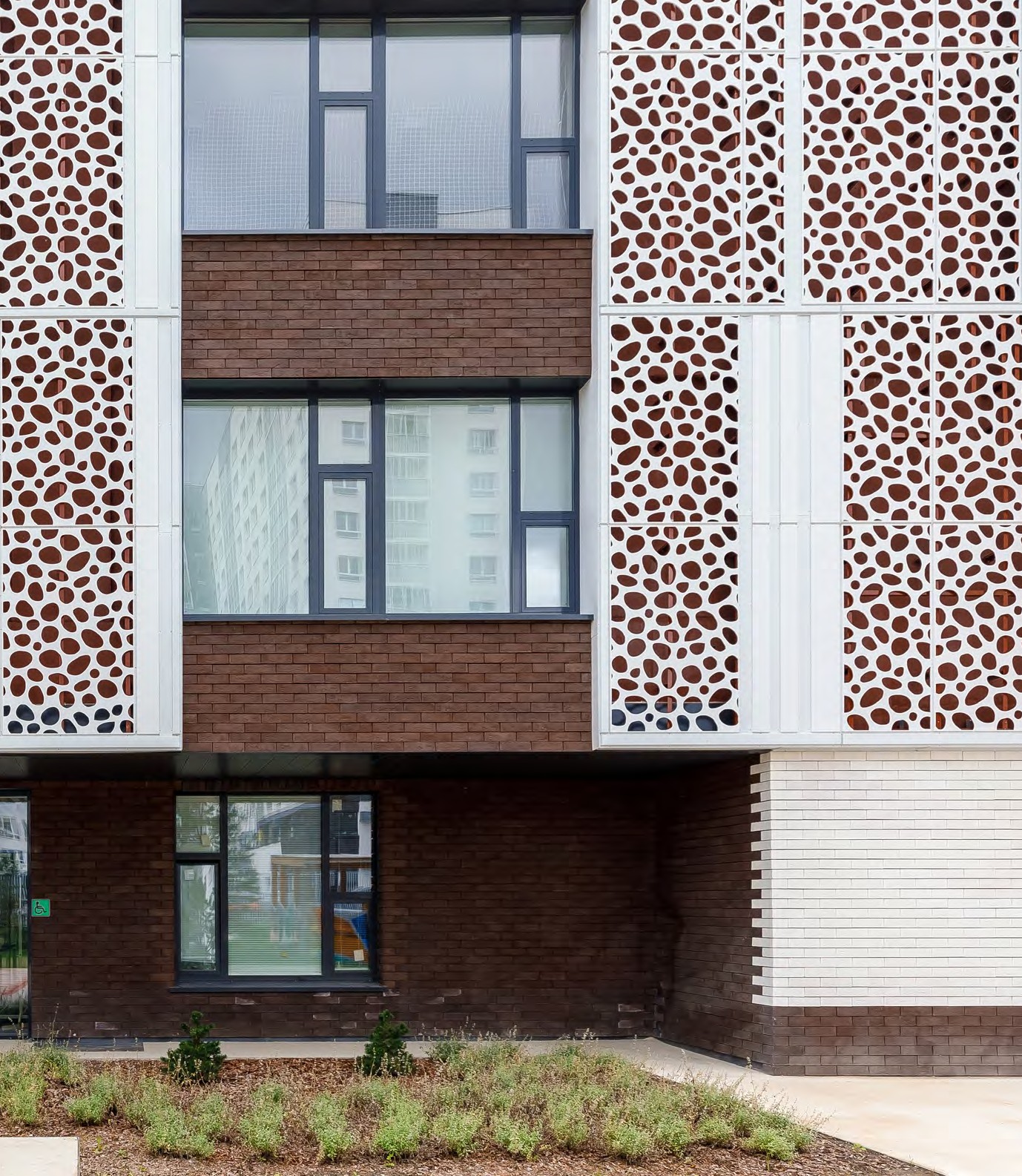 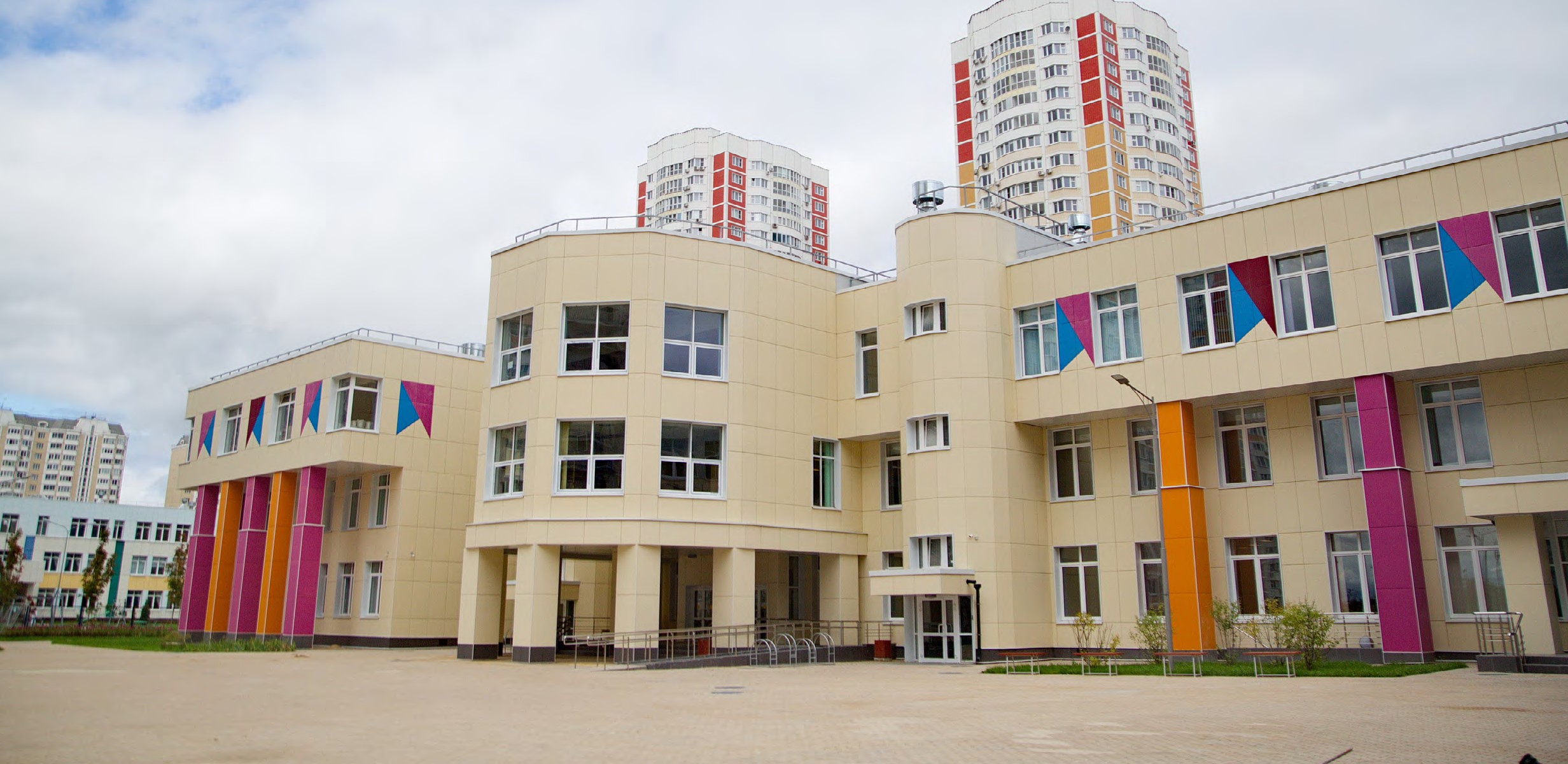 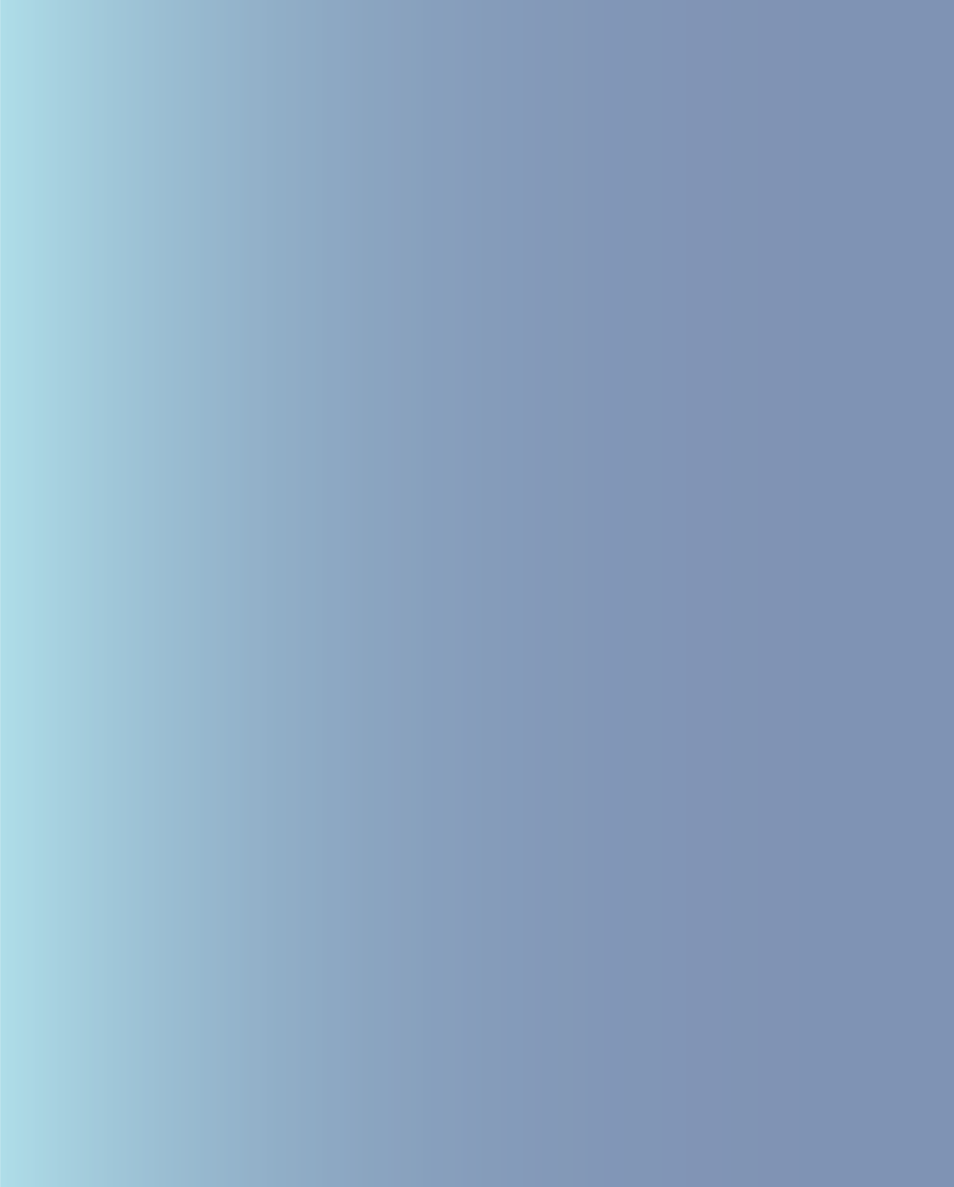 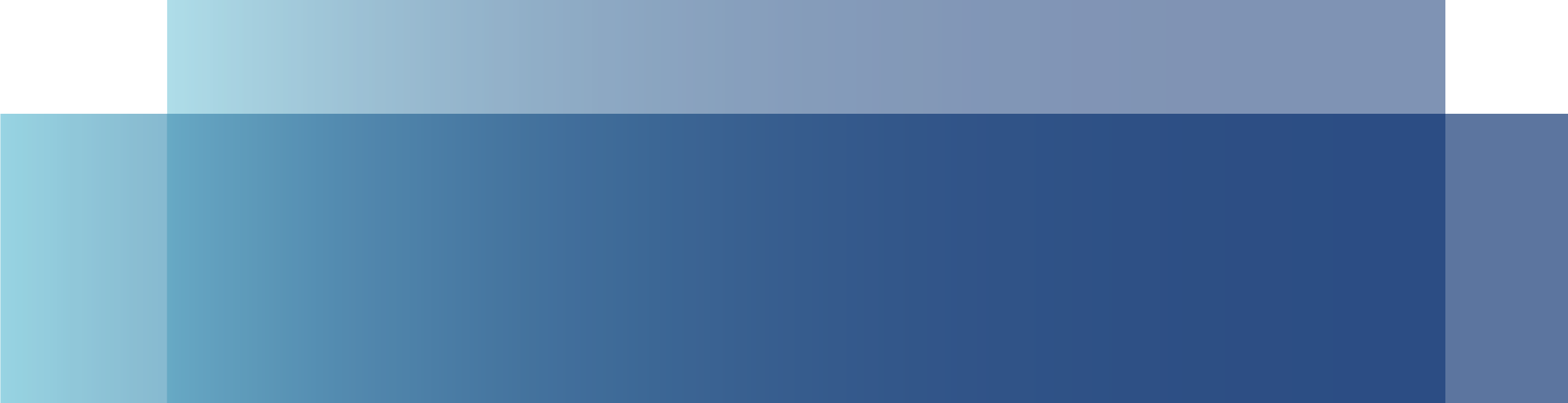 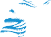 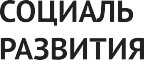 МОСКОВСКОЕ ОБРАЗОВАНИЕ:  СТРАТЕГИЯ РАЗВИТИЯ
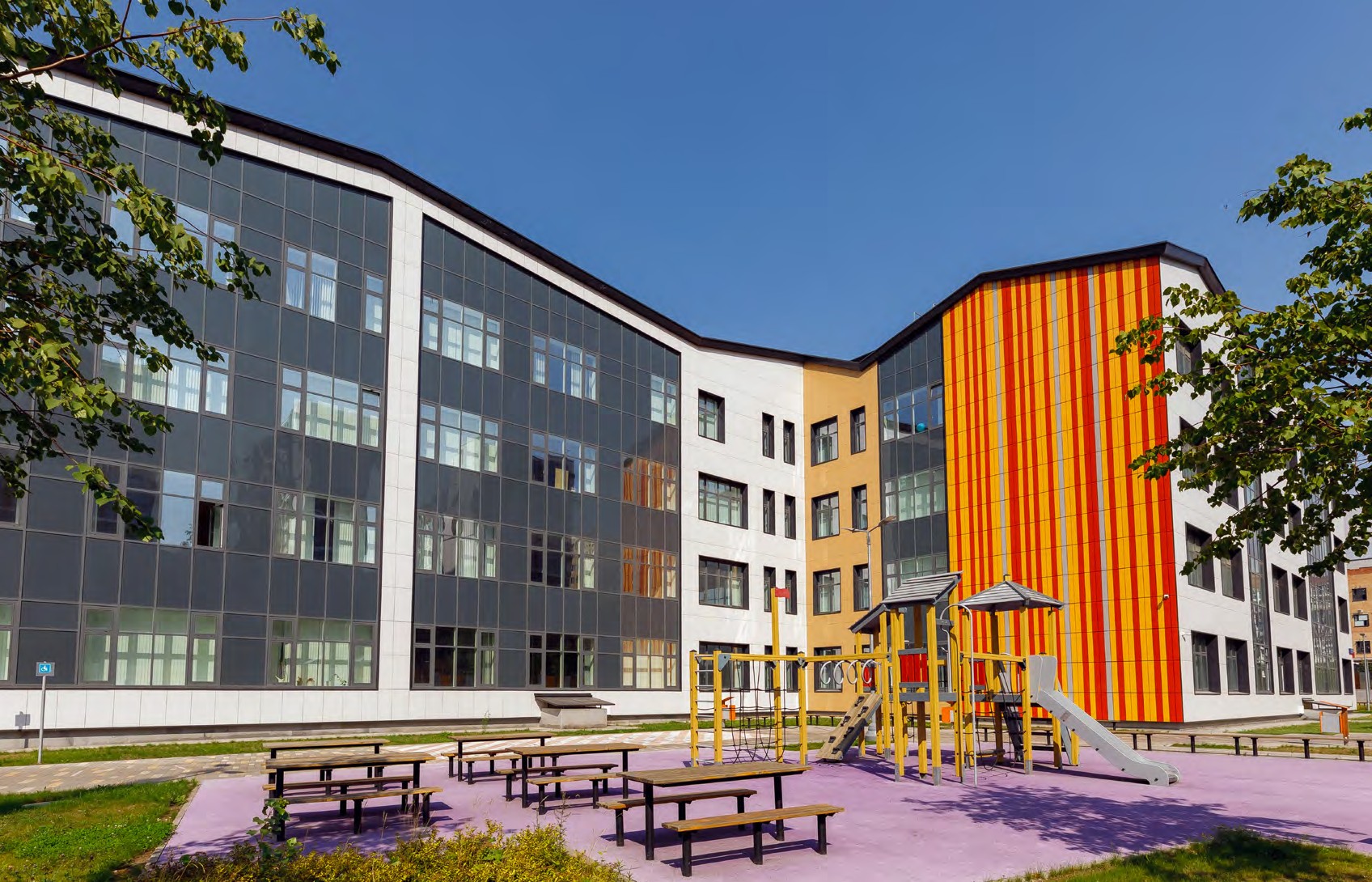 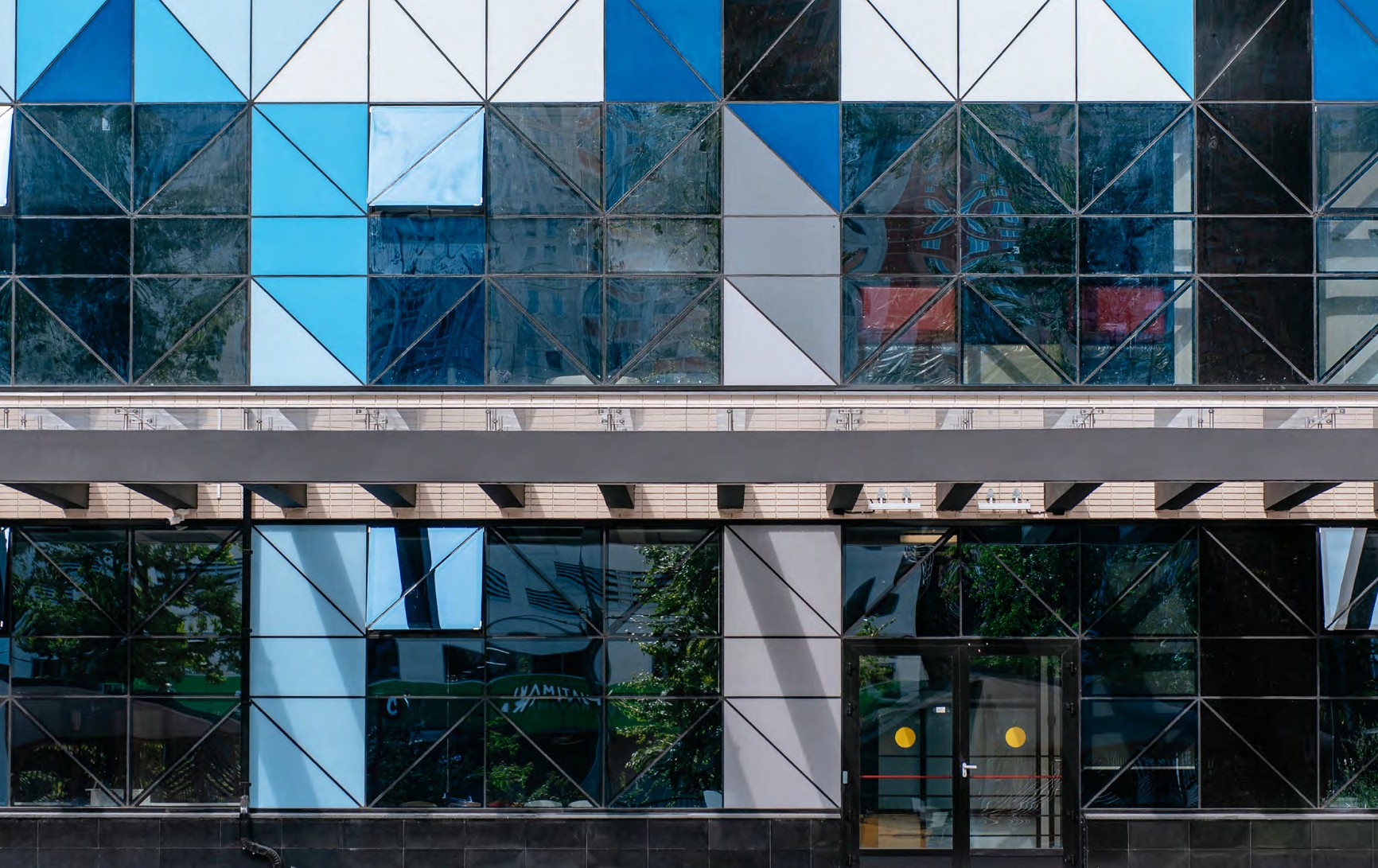 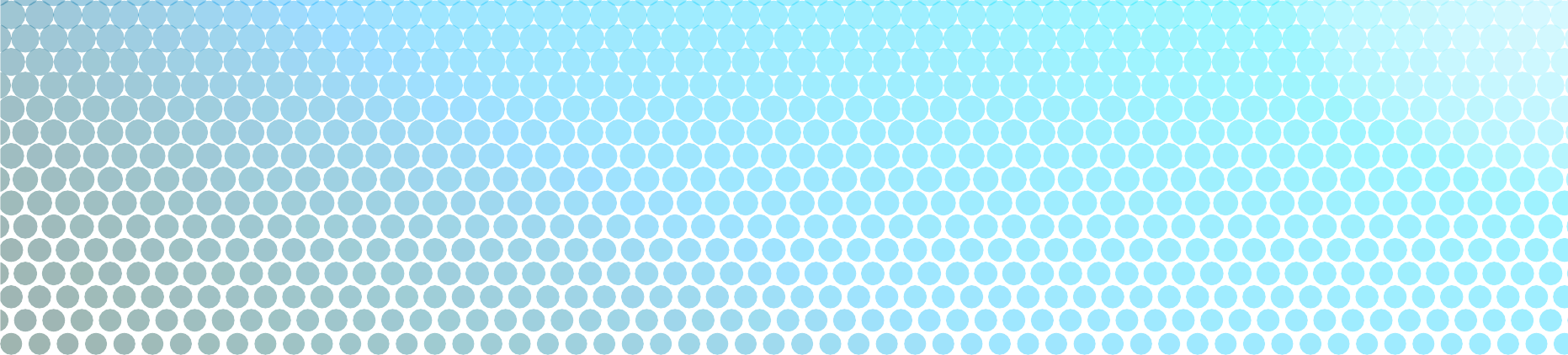 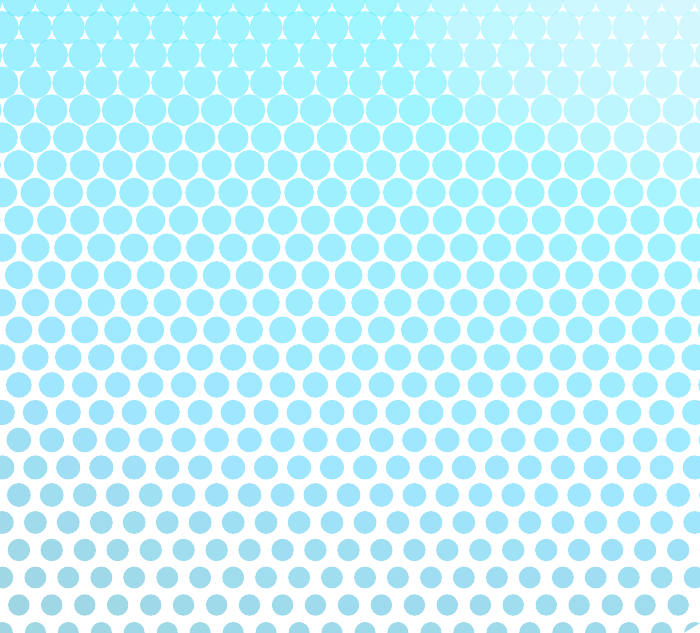 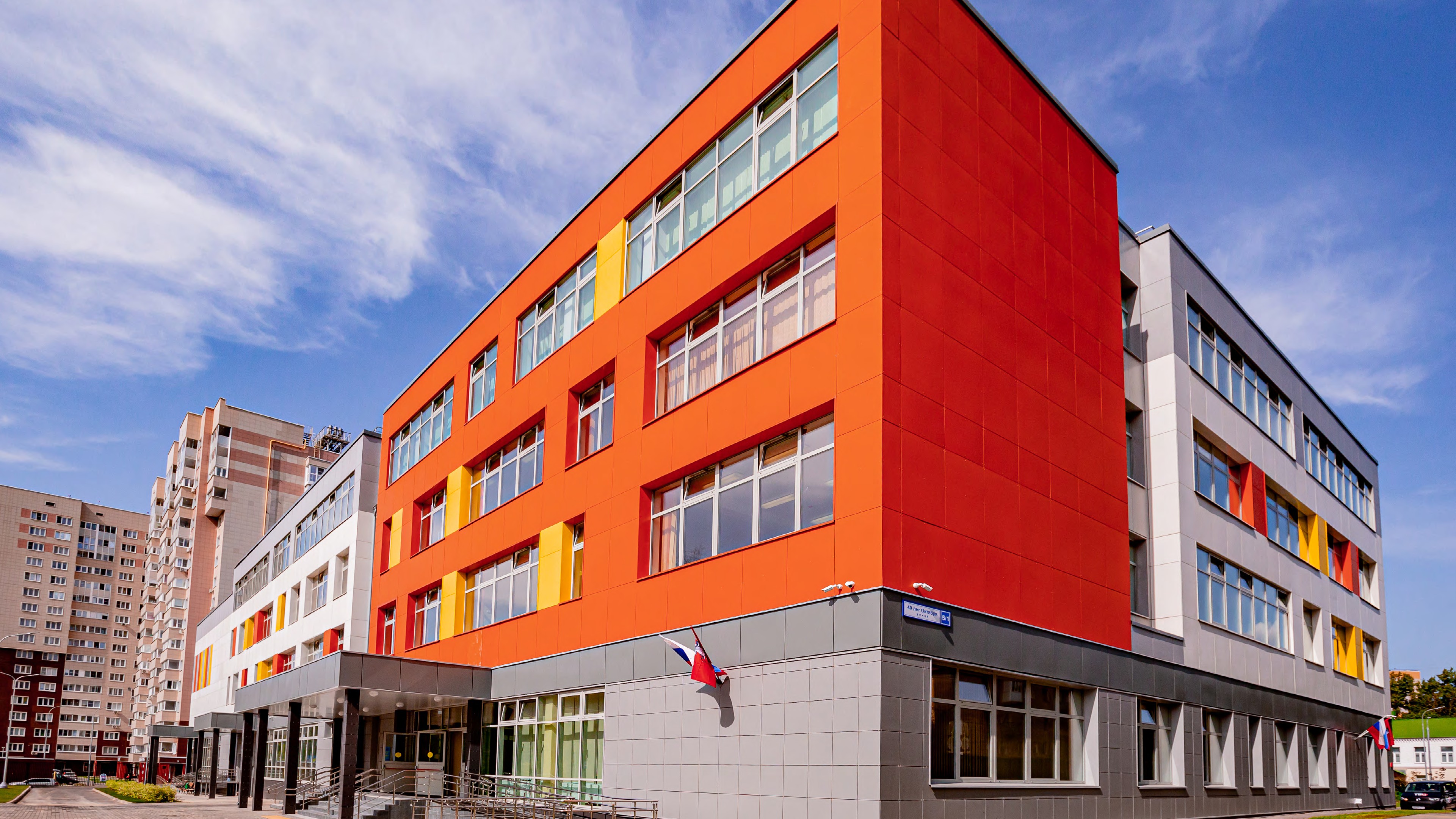 1
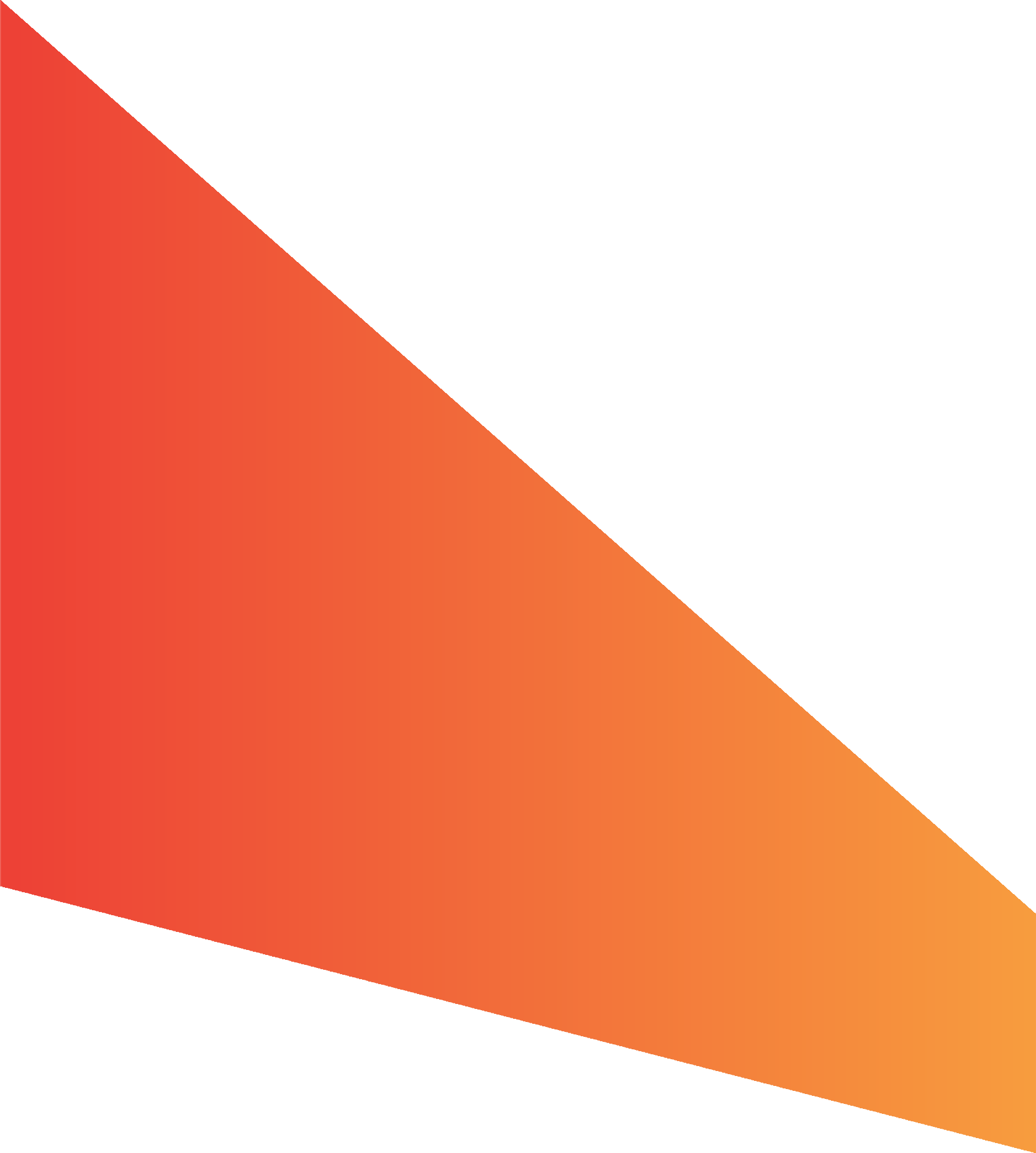 10 ЛЕТ РАЗВИТИЯ
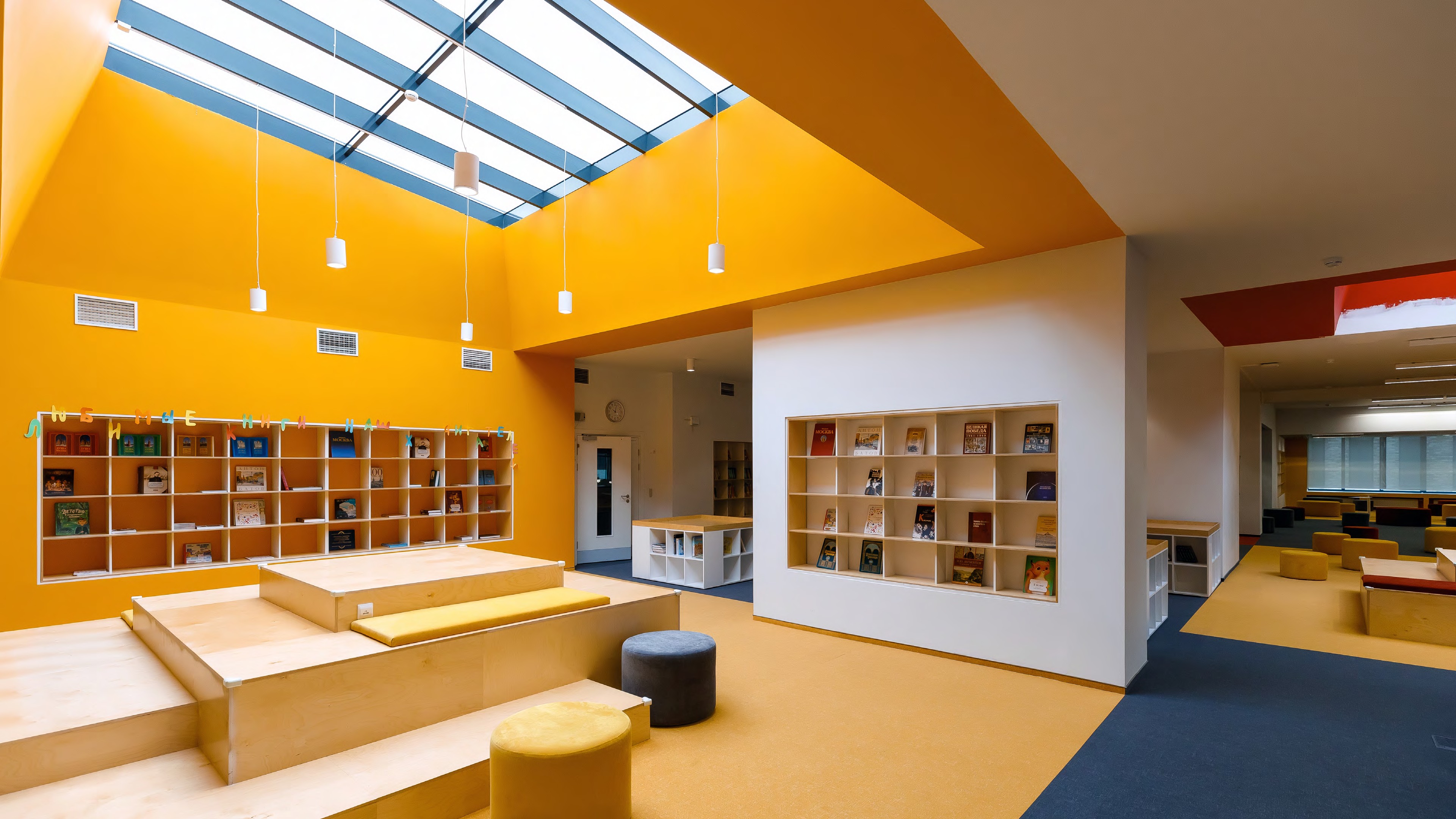 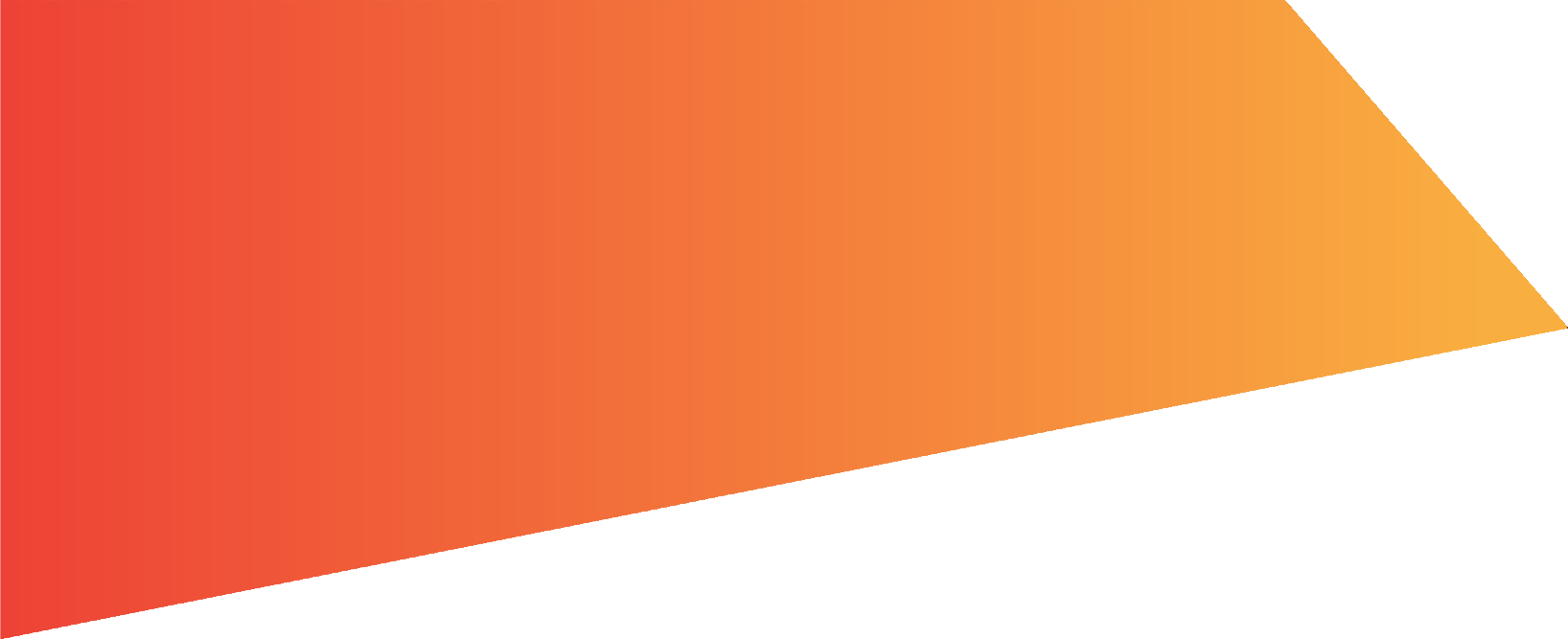 2
РЕОРГАНИЗАЦИЯ
И УКРУПНЕНИЕ УЧРЕЖДЕНИЙ  ОБРАЗОВАНИЯ
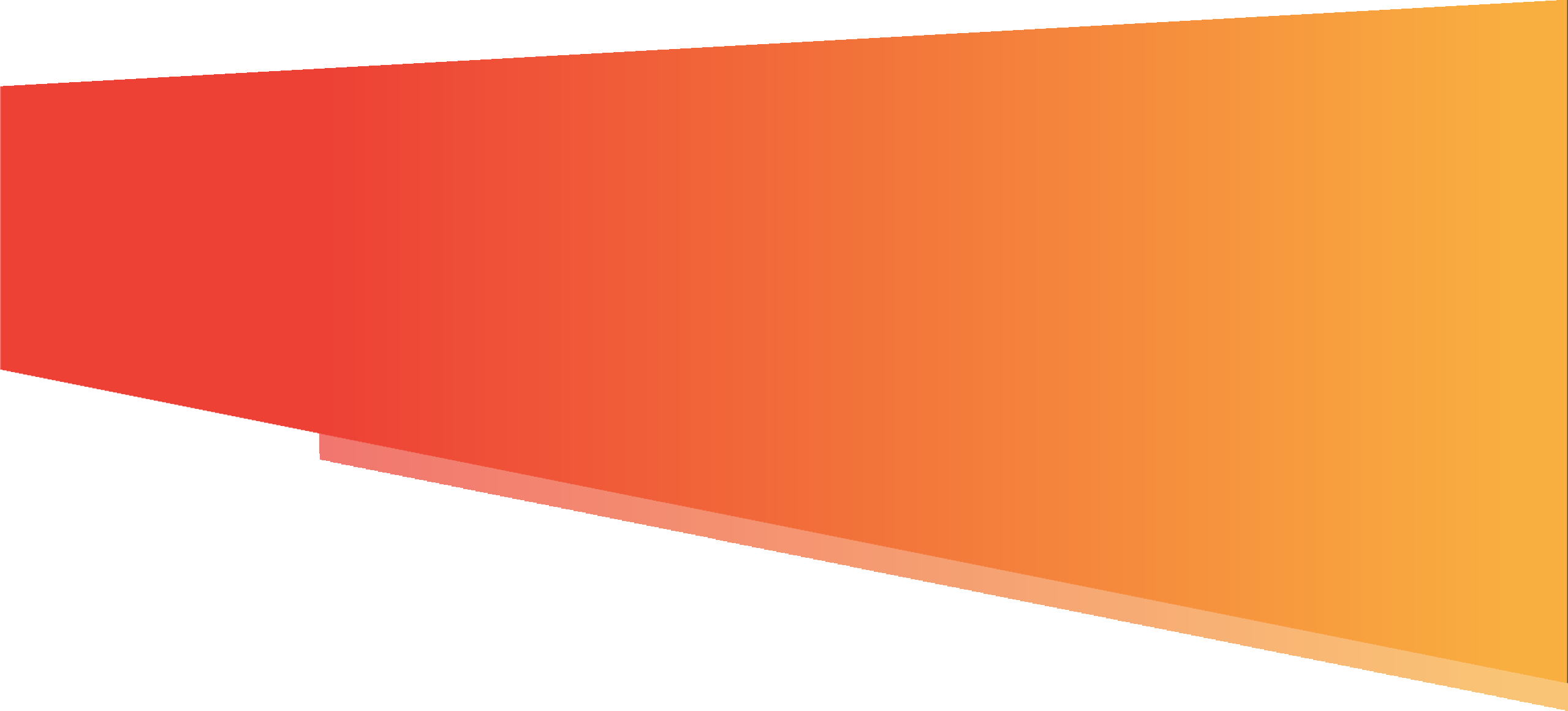 к 500
крупным мощным
ОБРАЗОВАТЕЛЬНЫМ  КОМПЛЕКСАМ
от 4000
разнообразных
юрлиц
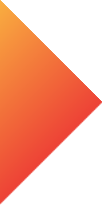 3
ДОСТОЙНАЯ ЗАРАБОТНАЯ ПЛАТА УЧИТЕЛЯ
123,1
тыс. руб.
117,9
тыс. руб.
117,1
тыс. руб.
108,9
тыс. руб.
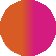 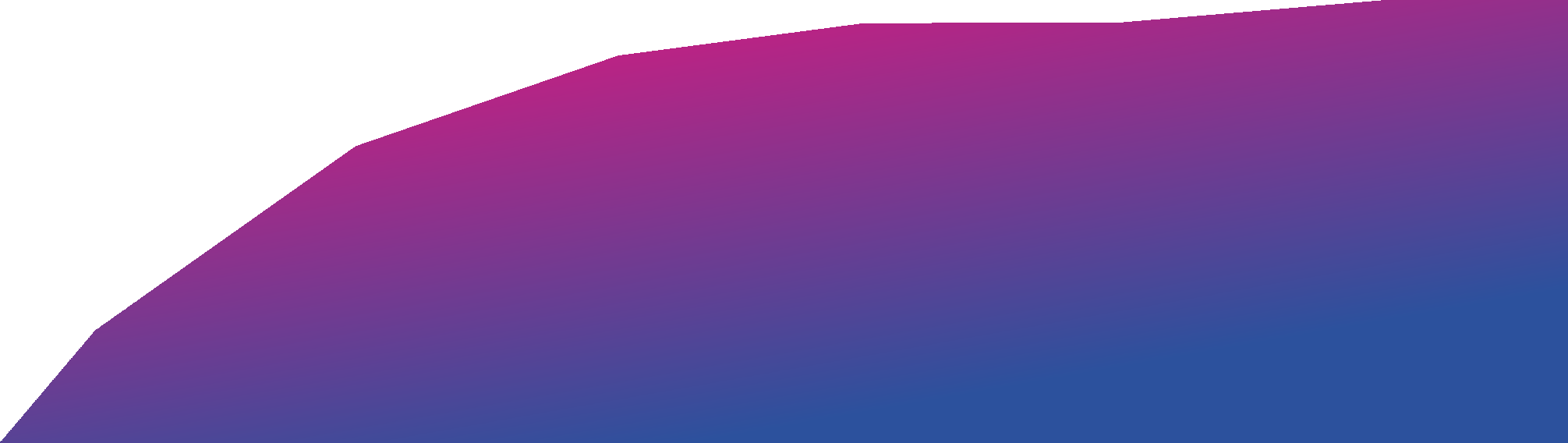 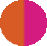 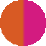 РОСТ  В 3 РАЗА
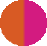 85,9
тыс. руб.
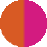 39,2
тыс. руб.
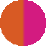 2021
2010
2017
2018
2019
2020
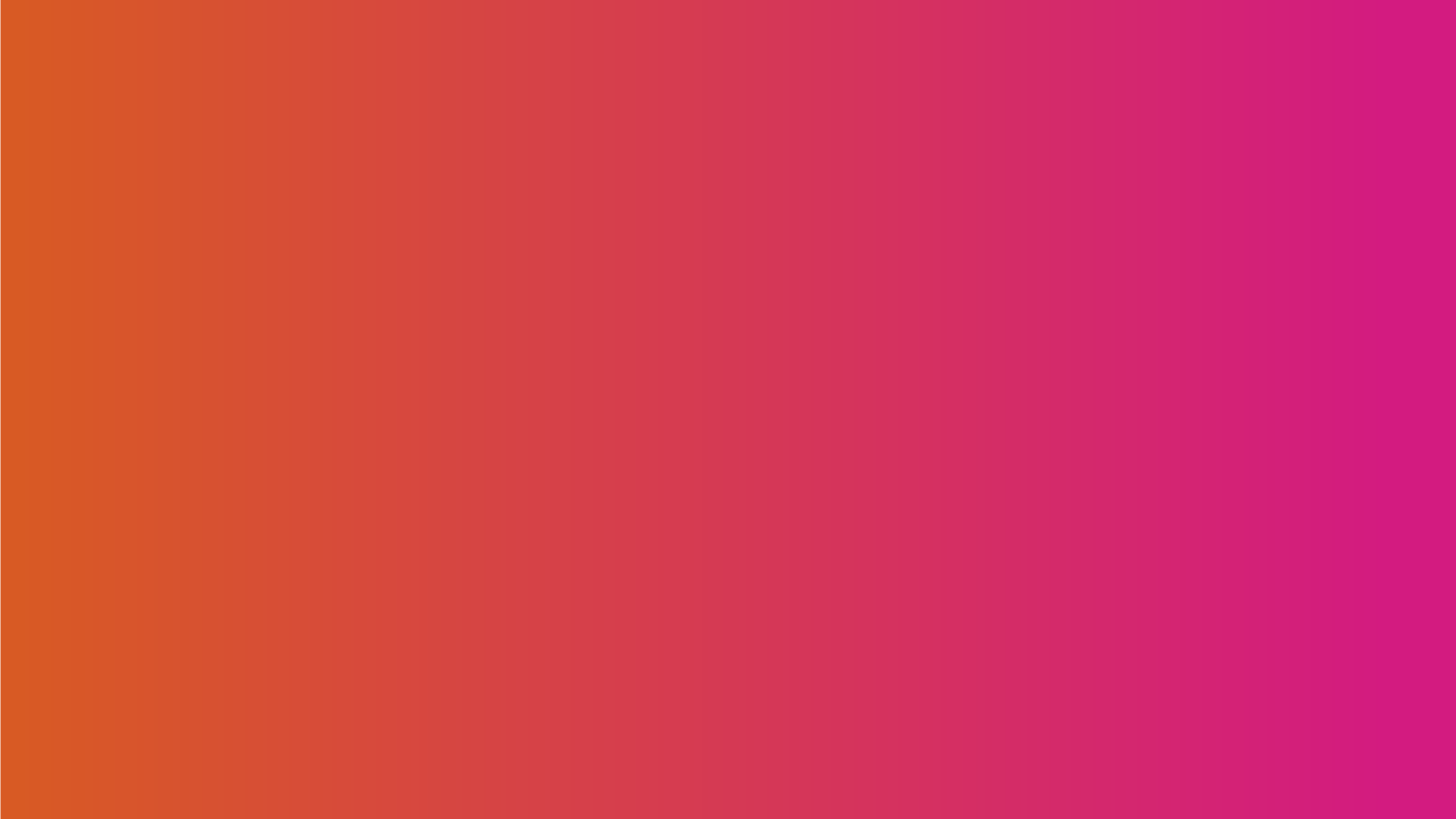 4
ЕДИНЫЙ ЦИФРОВОЙ КОНТУР  МОСКОВСКОГО ОБРАЗОВАНИЯ
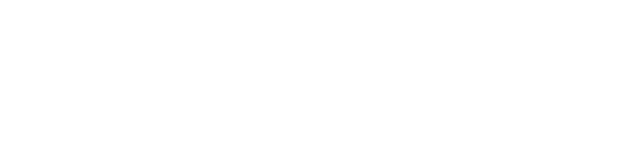 КЛЮЧЕВЫЕ СЕРВИСЫ МЭШ
Электронный дневник
1,2 млн родителей, 1 млн учеников.
Электронный журнал
65 тыс. учителей.
Библиотека МЭШ
1,7 млн единиц контента.
«Москвёнок» - система
«Проход и питание».
2,4 млн пользователей
Новый сервис «Портфолио».
ИНФРАСТРУКТУРА
> 21,8 тыс.  интерактивных панелей
> 49 тыс. точек  доступа wi-fi
МЭШ ОБЪЕДИНЯЕТ 100%  ВСЕХ СТОЛИЧНЫХ ШКОЛ,
2,8 МЛН  ПОЛЬЗОВАТЕЛЕЙ
44 тыс. ноутбуков  для педагогов
5
ВЫСОКОЕ КАЧЕСТВО  МОСКОВСКОГО ОБРАЗОВАНИЯ
ДИНАМИКА РЕЗУЛЬТАТОВ ЕГЭ	ЛИДЕРСТВО В МЕЖДУНАРОДНЫХ РЕЙТИНГАХ
Более 220 баллов
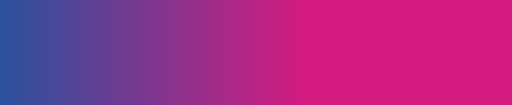 PISA-2018
Читательская грамотность - 3 место
37,7
Математическая грамотность - 5 место  Естественнонаучная грамотность - 6 место
32,7
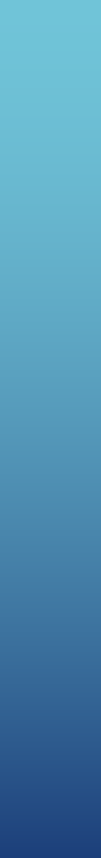 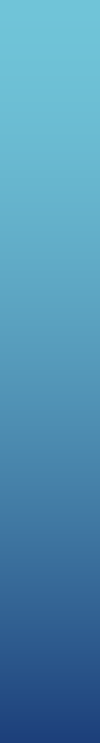 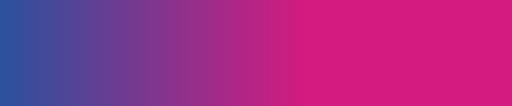 TIMSS-2019
4 КЛАСС
Естествознание - 1 место  Математика - 5 место
8 КЛАСС
Естествознание - 4 место  Математика - 6 место
13,3
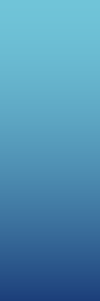 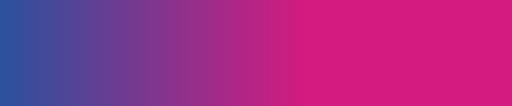 ICILS-2018
Компьютерная и информационная
грамотность - 2 место
2010
2016
2021
8
СТРУКТУРИРОВАНИЕ  И СТАНДАРТИЗАЦИЯ
В разработке  СПРАВОЧНИК КУРСОВ  ПО ВНЕУРОЧНОЙ
деятельности.
В сентябре 2020 года  внедрили ТЕМАТИЧЕСКИЙ  КАРКАС В МЭШ.


Готов СПРАВОЧНИК КУРСОВ
ПО ВЫБОРУ для всех уровней  образования, всех предметов,  для профильного
и углубленного изучения.
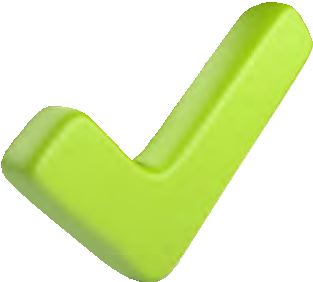 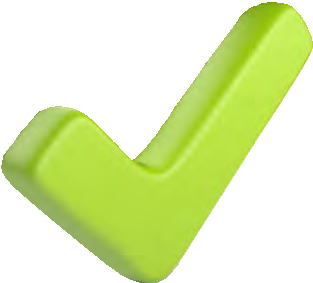 Впервые разработаны  СТАНДАРТЫ  ПРЕДПРОФКЛАССОВ,  СПЕЦКЛАССОВ,
математической вертикали,  стандарты новых вертикалей.
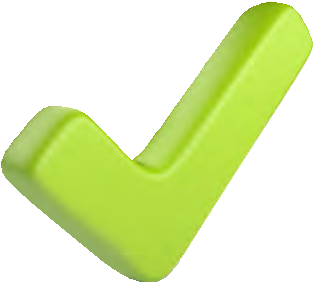 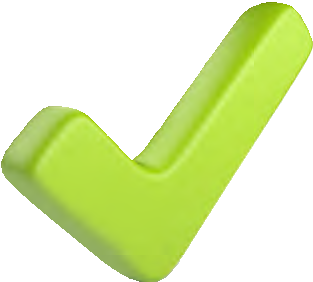 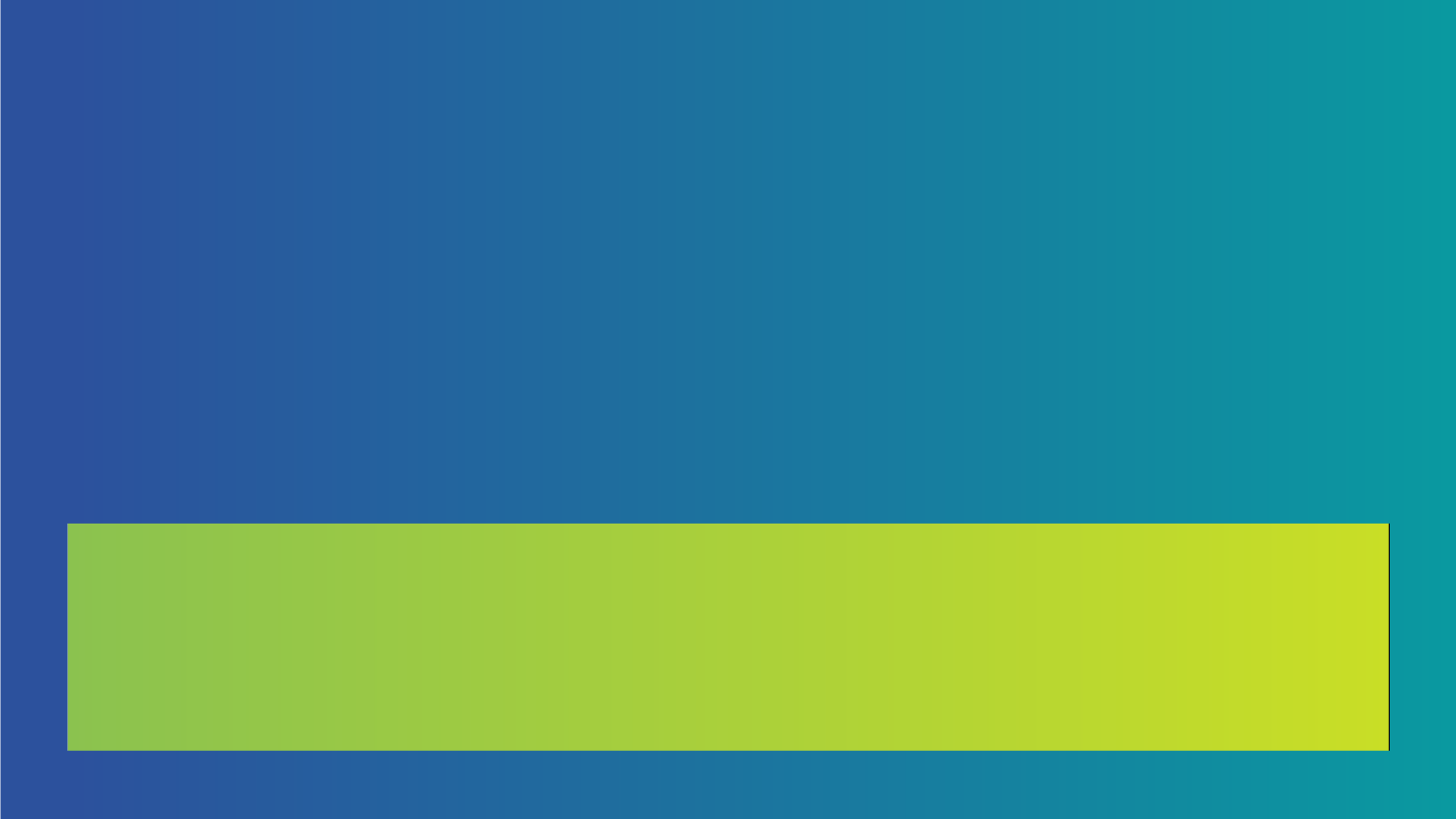 6
СТРУКТУРИРОВАНИЕ  И СТАНДАРТИЗАЦИЯ
Перешли
на ЕДИНУЮ СЕТКУ
Разработали ШАБЛОНЫ  ПОУРОЧНЫХ ПЛАНОВ
по каждому предмету по трем  основным линейкам учебников.
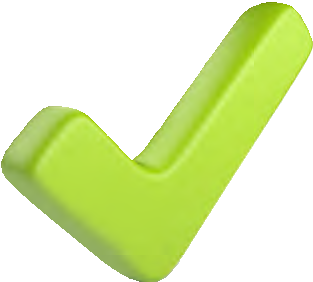 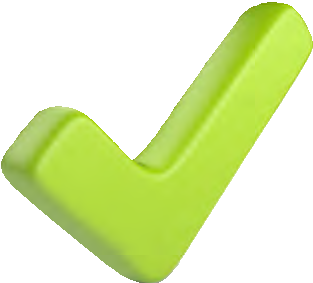 ЭЛЕКТРОННОГО ЖУРНАЛА.
АКТИВНО ВНЕДРЯЕМ НОВЫЕ СЕРВИСЫ ОЦЕНКИ:
тематическое оценивание, проработку целеполагания каждого урока  через разметку предметных результатов.
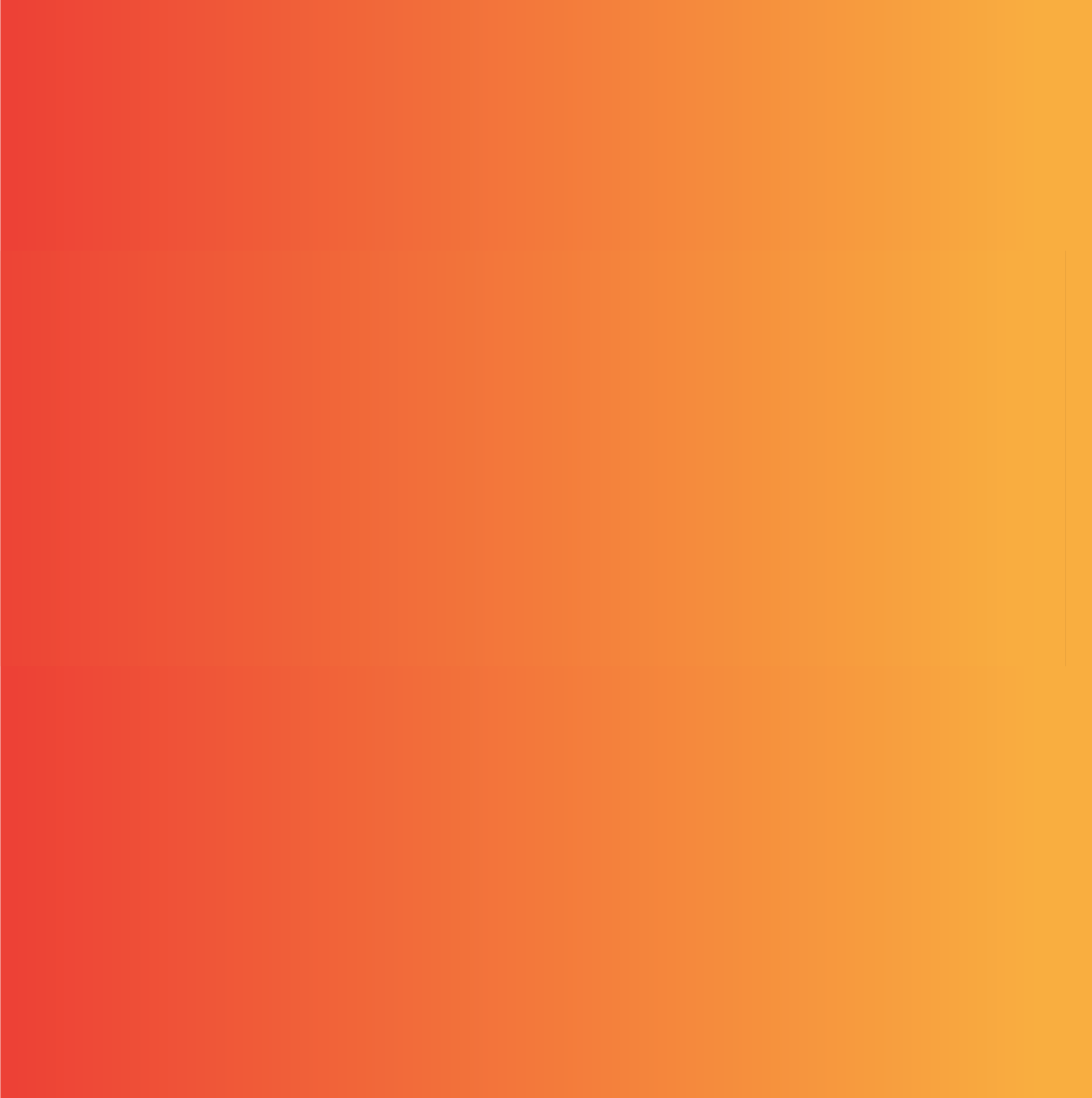 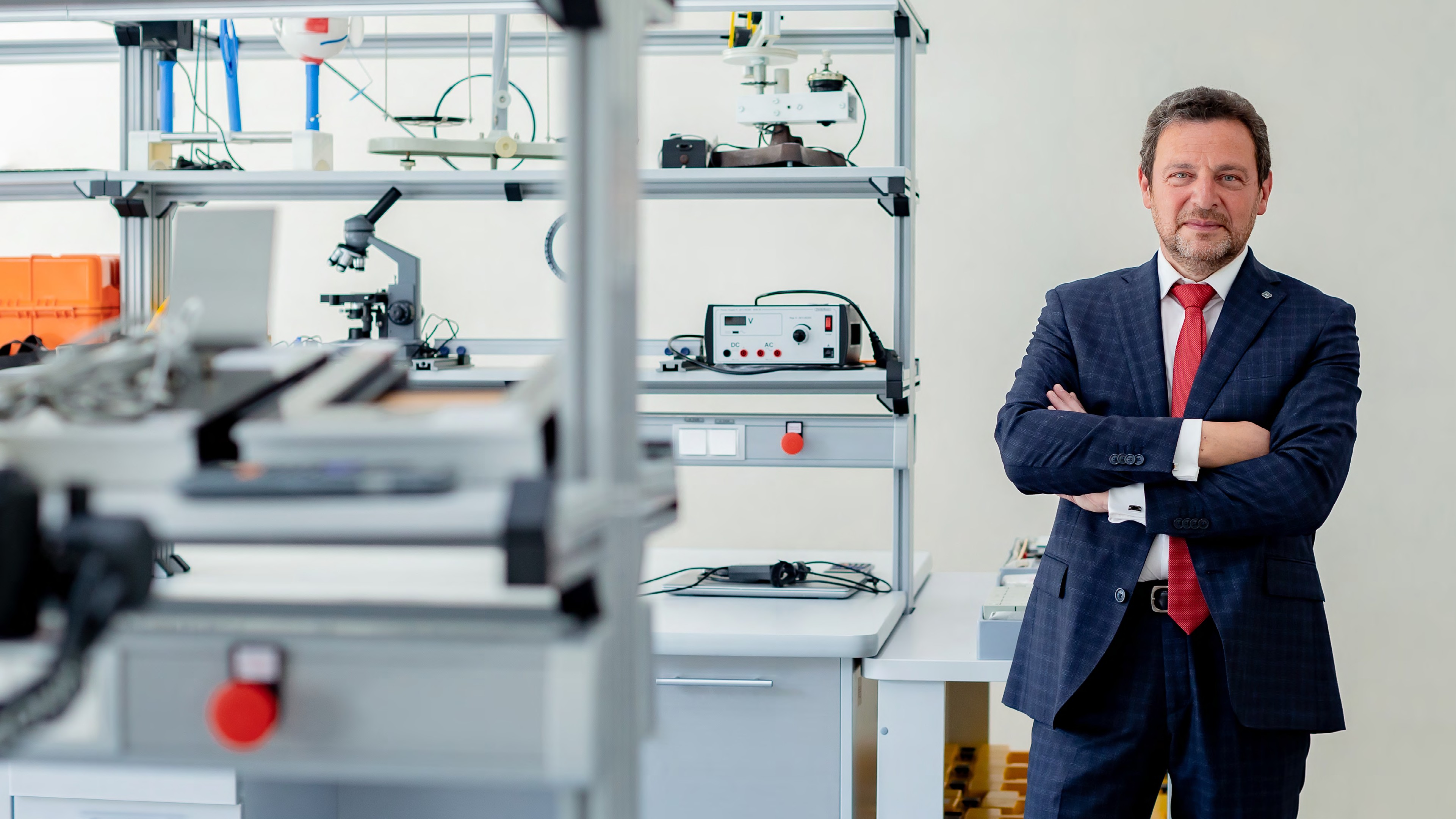 7
КАДРЫ
ЗАДАЧИ УПРАВЛЕНЧЕСКОЙ КОМАНДЫ:
формирование высокопрофессионального  педагогического коллектива,
развитие педагогов,
поддержка высокой мотивации.
НАШИ ПЕДАГОГИ:
профессионалы, увлекают своим  предметом, ведут учеников за собой,  получают достойную зарплату.
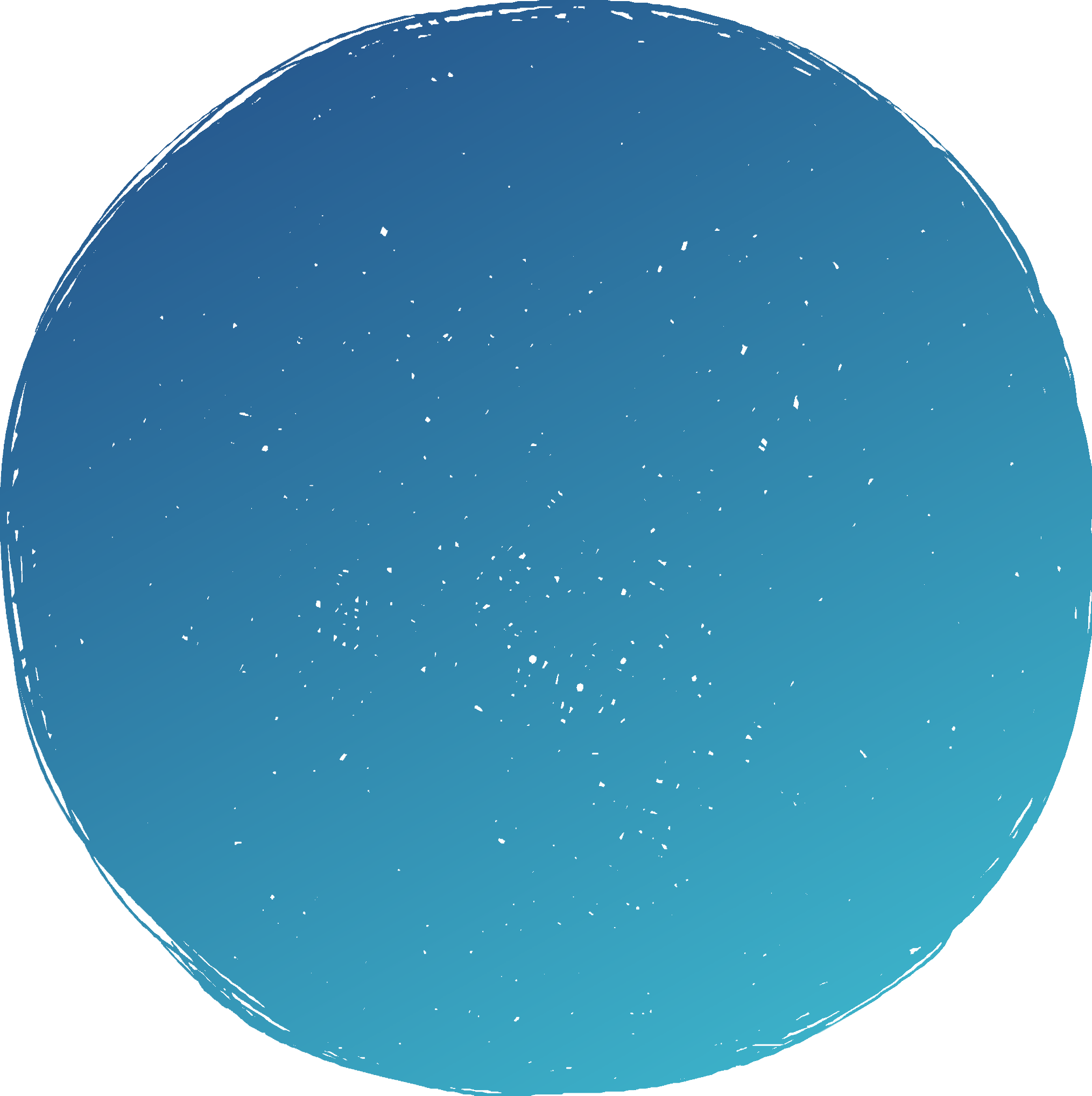 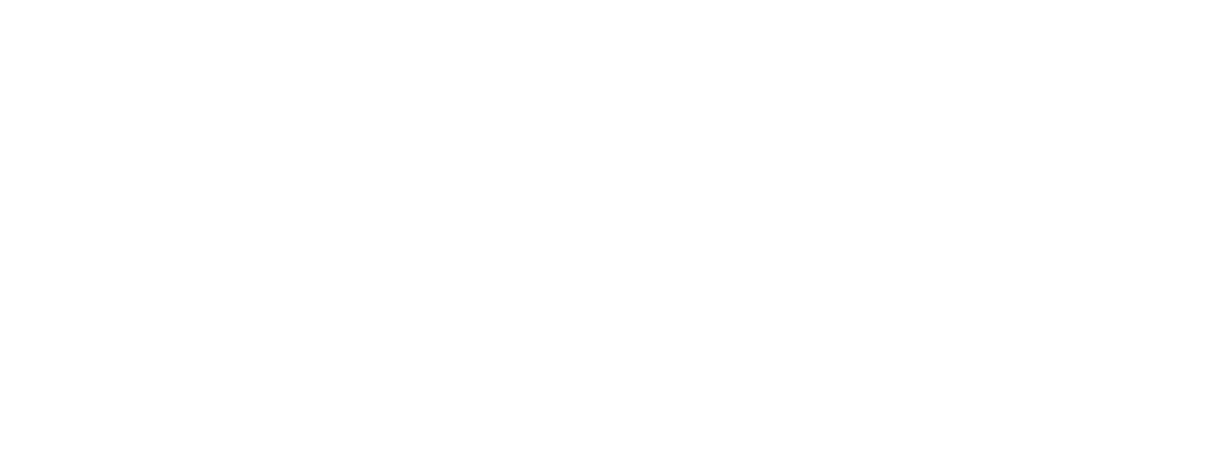 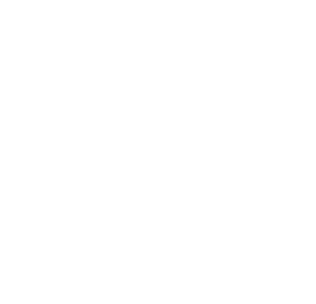 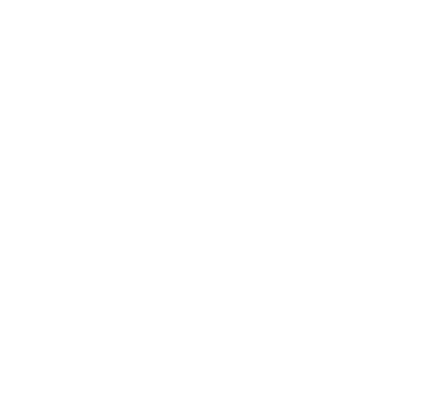